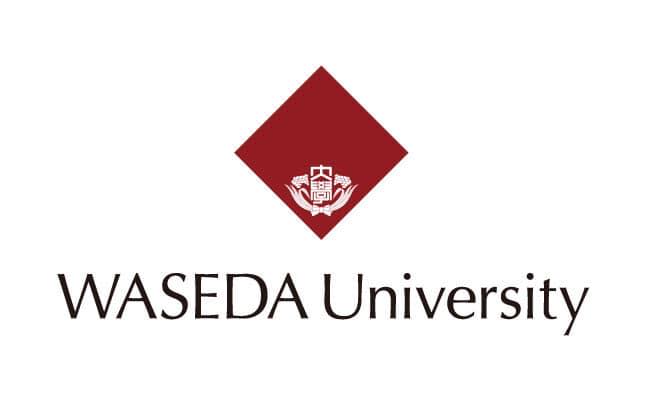 제77대 와세다대학 한국인 학생회 정기 회의 
2022.04.02
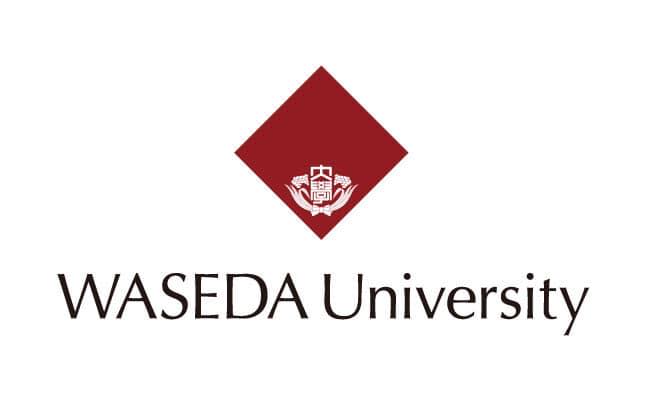 77대 총학생회 구성원 현황
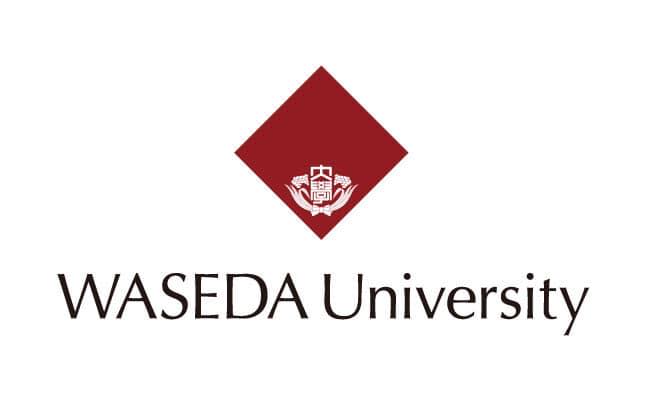 회의 목차:
(1) 학부 / 위원회 안건

(2) 연고티비 촬영 관련 
(3) 공지사항 / 기타 공유 희망사항
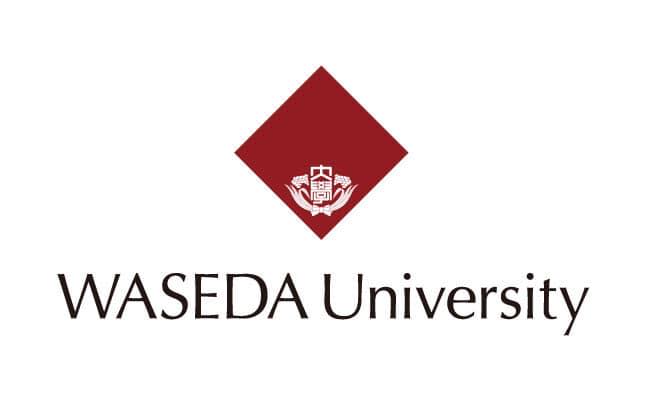 학부/위원회 건의 안건 :
총학생회/한편
연고티비 : 해외 명문대 vs 한국 명문대 관련
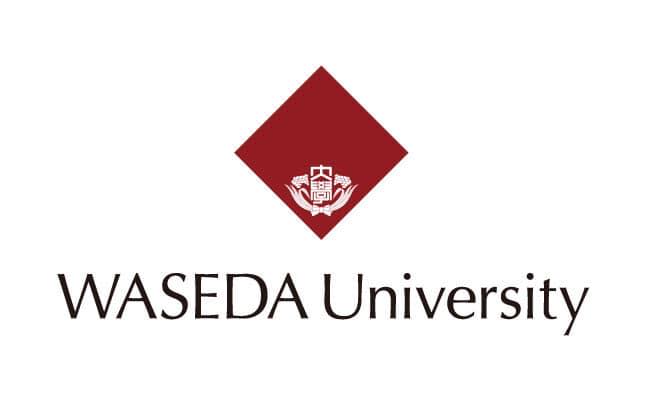 연고티비 출연 인원 선정
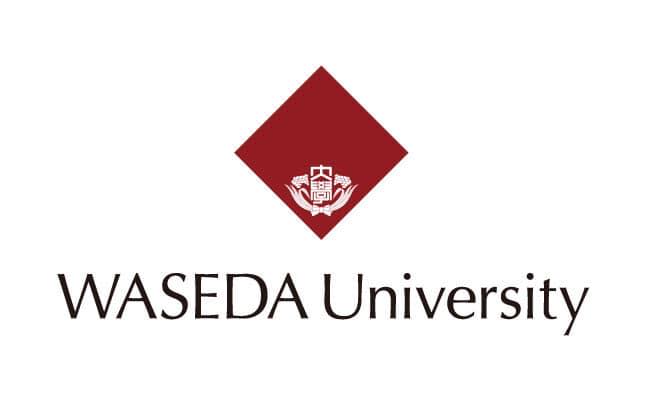 연고티비 출연 인원
와세다 측에서 2명 출연 예정 (가능하면 일어 전형, 영어 전형 한 명씩 선발 예정)

가능하면 4월말에서 5월초까지 국내 체류가 가능한 학생

적어도 한 명은 일본에서의 대학 생활 경험이 있는 학생을 선호

*신입생 혹은 저학년 2명만으로는 안됨!
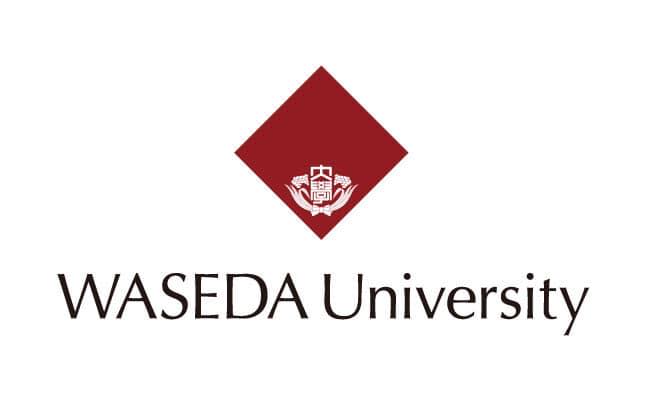 연고티비 프로그램 관련 내용
촬영은 약 2시간 30분 예정 (준비 30분, 본촬영 2시간)

촬영일 전에 미팅이 한 번 있을 예정

출연료는 인당 10만원 지급

위치는 삼성동 삼성로 

총 2편의 영상으로 나누어져 업로드 될 예정
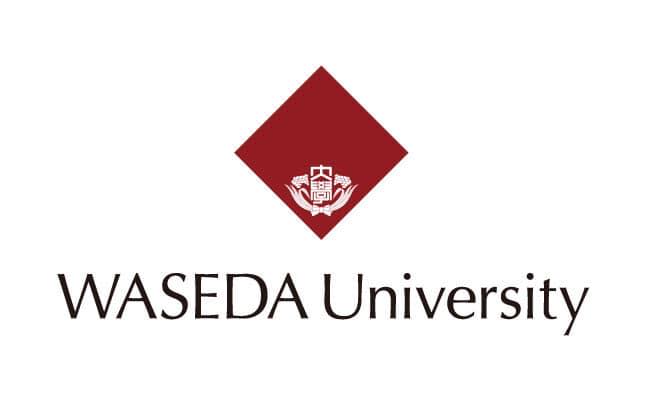 월 주요 계획 및 공지사항
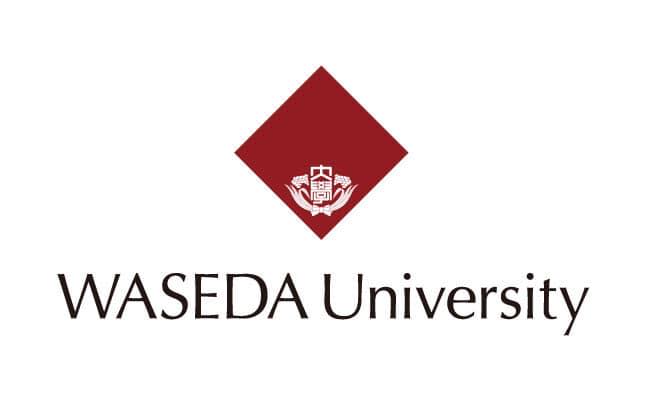 4월 주요계획: 
*매월 1,3주차 토요일 오후 2시 정기회의
각 학부

신입생 파악 및 서포트
총학생회

4월 2일 [재일한국유학생연합회 이취임식] 참석
4월 9일 16시 게이오 대학과 ZOOM 미팅 
4월6일 전까지 회계장부 작성 후 학교에 제출
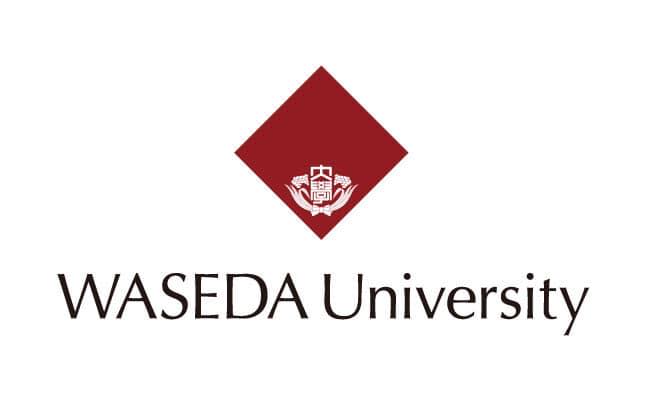 4월 공지사항: 
*매월 1,3주차 토요일 오후 2시 정기회의
홈페이지 오픈 준비 작업
	-학교 사진 혹은 학업 관련 사진 있으면 슬랙에 업로드 부탁드립니다!
	-슬랙에 학번, 메일 작성 안하신 분들은 작성 부탁드립니다!

4월 9일 16시에 게이오 대학과 ZOOM 미팅 예정이므로 이 시간에 학부/위원회에서 ZOOM 사용은 자제해주세요!